Week 1 – Day 1
Phonemic Awareness – 
Identify and Generate Rhyme
The same sound repeated in several words is called alliteration.
I am going to say two words. 
If the two words rhyme, clap your hands.
Listen: nice, rice.
Nice and rice rhyme because they both end in the same sounds: /ice/
Listen: /n/ /ice/, nice; /r/ /ice/, rice.

What other words rhyme with nice and rice?
To figure that out, I need to think of words that end in /ice/.
I know one. The word twice: /tw/ /ice/. 
The word twice ends in /ice/, so it rhymes with nice and rice.
Guided Practice:
I will say a group of words. 
Tell me which two words rhyme.
Then we’ll figure out another rhyming word.

			lace, late, pace			cane, page, cage
			fudge, judge, junk			cent, lint, lent
Introduce Soft c; Soft g, dge
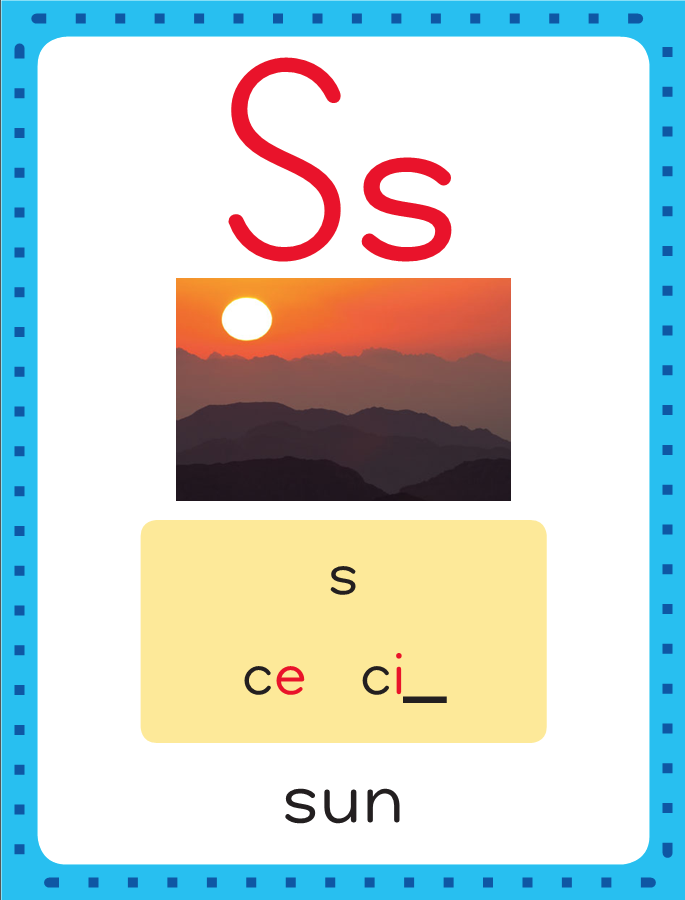 This is the Sun
Sound-Spelling Card.
This is called soft c. 
This is the word ice.
ice
cent
The /s/ sound can be spelled with c when it is followed by e or i.
The e is silent.
Say it with me: /sss/.
This is the sound at the end of ice.
Listen: /iiisss/, ice.
Introduce Soft c; Soft g, dge
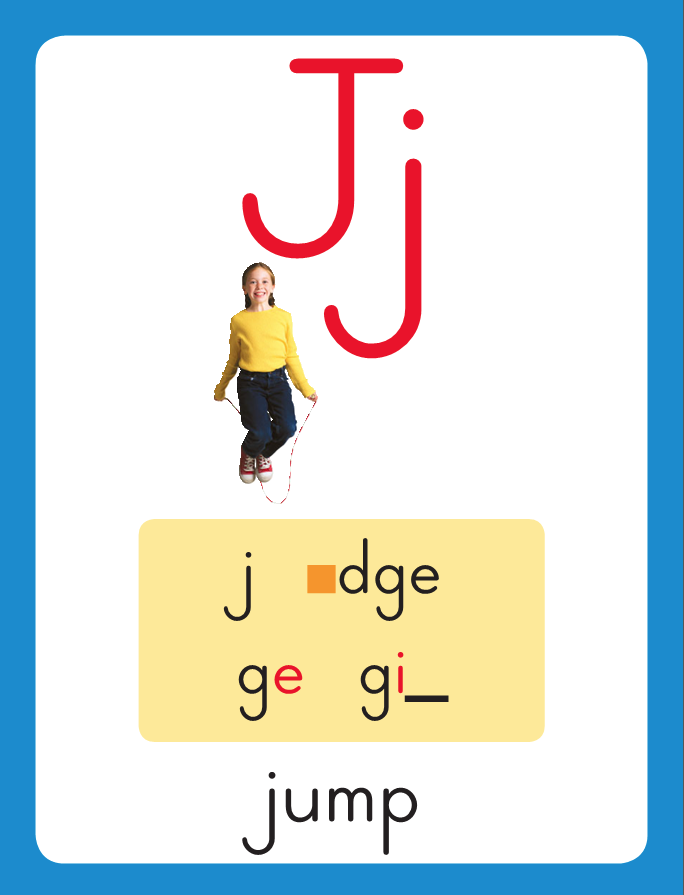 This is the Jump
Sound-Spelling Card.
This is called soft g. 
This is the word gem.
gem
gist
edge
The /j/ sound can be spelled with g and dge. 
A short vowel letter sound always comes before dge.
Introduce Soft c; Soft g, dge
m
Introduce Soft c; Soft g, dge
m
i
_
e
Introduce Soft c; Soft g, dge
m
i
_
e
Introduce Soft c; Soft g, dge
m
i
c
e
Introduce Soft c; Soft g, dge
s
p
Introduce Soft c; Soft g, dge
i
_
e
s
p
Introduce Soft c; Soft g, dge
s
i
_
e
p
Introduce Soft c; Soft g, dge
s
i
c
e
p
Introduce Soft c; Soft g, dge
g
e
Introduce Soft c; Soft g, dge
g
e
Introduce Soft c; Soft g, dge
g
e
Introduce Soft c; Soft g, dge
g
e
m
Introduce Soft c; Soft g, dge
s
t
Introduce Soft c; Soft g, dge
a
_
e
s
t
Introduce Soft c; Soft g, dge
s
a
_
e
t
Introduce Soft c; Soft g, dge
s
a
g
e
t
Introduce Soft c; Soft g, dge
l
Introduce Soft c; Soft g, dge
l
o
Introduce Soft c; Soft g, dge
l
o
Introduce Soft c; Soft g, dge
l
o
dge
Introduce Soft c; Soft g, dge
o
dge
l
a_e     ce     dge    sp

 ch      i_e       k       ge

 sm       sh     a_e    ce
f
fa_e
face
face     l
face     la_e
face     lace
face     lace     n
face     lace     ni_e
face     lace     nice
face     lace     nice

e
face     lace     nice

edge
face     lace     nice

edge    ce
face     lace     nice

edge    ce
face     lace     nice

edge    cent
face     lace     nice

edge    cent    sp
face     lace     nice

edge    cent    spa_e
face     lace     nice

edge    cent    space
face     lace     nice

edge    cent    space

sl
face     lace     nice

edge    cent    space

sli_e
face     lace     nice

edge    cent    space

slice
face     lace     nice

edge    cent    space

slice    r
face     lace     nice

edge    cent    space

slice    ra_e
face     lace     nice

edge    cent    space

slice    race
face     lace     nice

edge    cent    space

slice    raced
face     lace     nice

edge    cent    space

slice    raced     ge
face     lace     nice

edge    cent    space

slice    raced     ge
face     lace     nice

edge    cent    space

slice    raced     gem
face     lace     nice

edge    cent    space

slice    raced     gem

ch
face     lace     nice

edge    cent    space

slice    raced     gem

cha
face     lace     nice

edge    cent    space

slice    raced     gem

chan
face     lace     nice

edge    cent    space

slice    raced     gem

chance
face     lace     nice

edge    cent    space

slice    raced     gem

chance  pl
face     lace     nice

edge    cent    space

slice    raced     gem

chance  pla_e
face     lace     nice

edge    cent    space

slice    raced     gem

chance  place
face     lace     nice

edge    cent    space

slice    raced     gem

chance  place c
face     lace     nice

edge    cent    space

slice    raced     gem

chance  place ca_e
face     lace     nice

edge    cent    space

slice    raced     gem

chance  place cage
Internal Sounding Out
age
Internal Sounding Out
age     wage
Internal Sounding Out
age     wage     ice
Internal Sounding Out
age     wage     ice

  rice
Internal Sounding Out
age     wage     ice

  rice       sell
Internal Sounding Out
age     wage     ice

  rice       sell       cell
Internal Sounding Out
age     wage     ice

  rice       sell       cell

 bike
Internal Sounding Out
age     wage     ice

  rice       sell       cell

 bike      smile
Internal Sounding Out
age     wage     ice

  rice       sell       cell

 bike      smile     kite
Internal Sounding Out
age     wage     ice

  rice       sell       cell

 bike      smile     kite

make
Internal Sounding Out
age     wage     ice

  rice       sell       cell

 bike      smile     kite

make  shake
Internal Sounding Out
age     wage     ice

  rice       sell       cell

 bike      smile     kite

make  shake    can’t
Can
Can mice
Can mice dance?
Can mice dance?

Lance
Can mice dance?

Lance swam
Can mice dance?

Lance swam to
Can mice dance?

Lance swam to the
Can mice dance?

Lance swam to the bridge.
Can mice dance?

Lance swam to the bridge.

The
Can mice dance?

Lance swam to the bridge.

The nice
Can mice dance?

Lance swam to the bridge.

The nice judge
Can mice dance?

Lance swam to the bridge.

The nice judge is
Can mice dance?

Lance swam to the bridge.

The nice judge is on
Can mice dance?

Lance swam to the bridge.

The nice judge is on stage
Can mice dance?

Lance swam to the bridge.

The nice judge is on stage with
Can mice dance?

Lance swam to the bridge.

The nice judge is on stage with a
Can mice dance?

Lance swam to the bridge.

The nice judge is on stage with a prize.
Spelling / Dictation
1. _________
2. _________
3. _________
4. _________
5. _________
rice
page
wedge
like
nice
High Frequency
Words
Read, Spell, Write
any
Do you have any time to play?
Read, Spell, Write
from
The cake came from the shop.
Read, Spell, Write
happy
The dog is happy when I pet his face.
Read, Spell, Write
once
Once I ran a mile.
Read, Spell, Write
so
It is hot, so I will play inside.
Read, Spell, Write
upon
Once upon a time, a king had a magic stone.
Have children read the sentences. Prompt them to identify the high-frequency words in connected text and to blend the decodable words.
Do you have any time to play?

The cake came from the shop.

3.    The dog is happy   				  when I pet his face.
Have children read the sentences. Prompt them to identify the high-frequency words in connected text and to blend the decodable words.
Once I ran a mile.

It is hot, so I will play inside.

3.   Once upon a time, a   		 king had a magic   			   stone.
Grammar
Remember that a verb is a action word.
A past tense verb tells about an action that has already happened.
Yesterday Jen danced 
on a stage.

Danced is a verb. Many past-tense verbs end in –ed.

Mike will fix the fence on Monday.

Adding the verb will before the action word shows that something will happen in the future.
Grammar
Have children identify the verbs in the sentences.
Have children work with a partner to change each verb to past-tense by adding –ed, and to future-tense by adding will.
I pick up the slice of bread. (picked; will pick)

I munch on the sandwich.
(munched; will munch)
Week 1 – Day 2
Phonemic Awareness – 
Phoneme Segmentation
I am going to say the sounds in the word rice.
Listen: /r/ /i/ /s/.
The first sound is /r/. The second sound is /i/. The last sound is /s/.
I’ll place a marker in a box for each sound I hear.
The word has three sounds: /r/ /i/ /s/.
Say the word and its sounds with me: ricer, /r/ /i/ /s/.
/i/
/s/
/r/
Phonemic Awareness – 
Phoneme Segmentation
I am going to say the sounds in the word rice.
Place a marker in a box to stand for each sound.
gem		face		dance		cage		bridge		fudge

lodge		lace		cinch		slice		age		dodge
Introduce Soft c; Soft g, dge
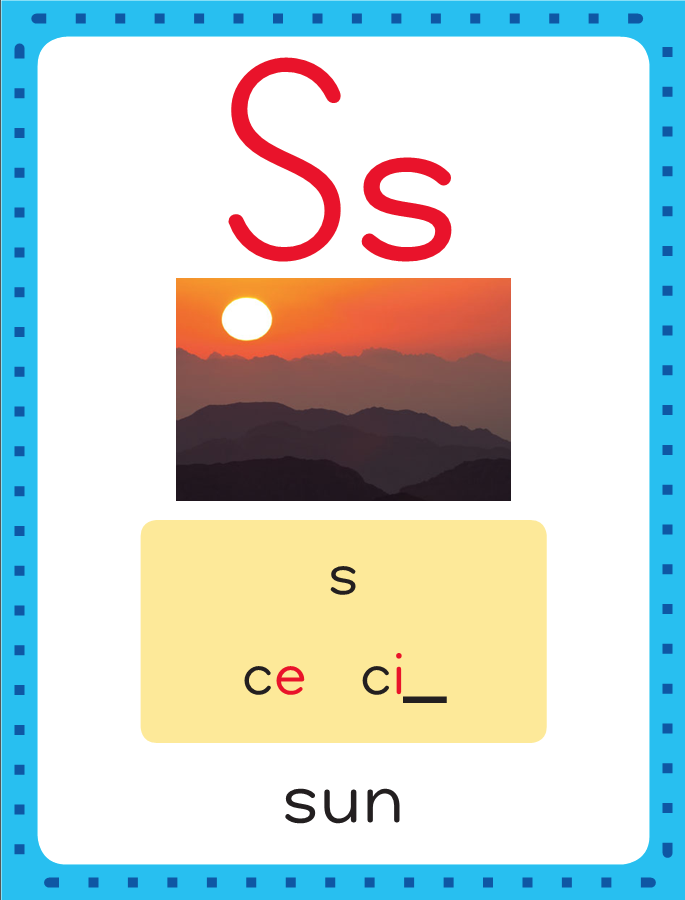 cent
ice
What are these letter?

What sound do they stand for?
Introduce Soft c; Soft g, dge
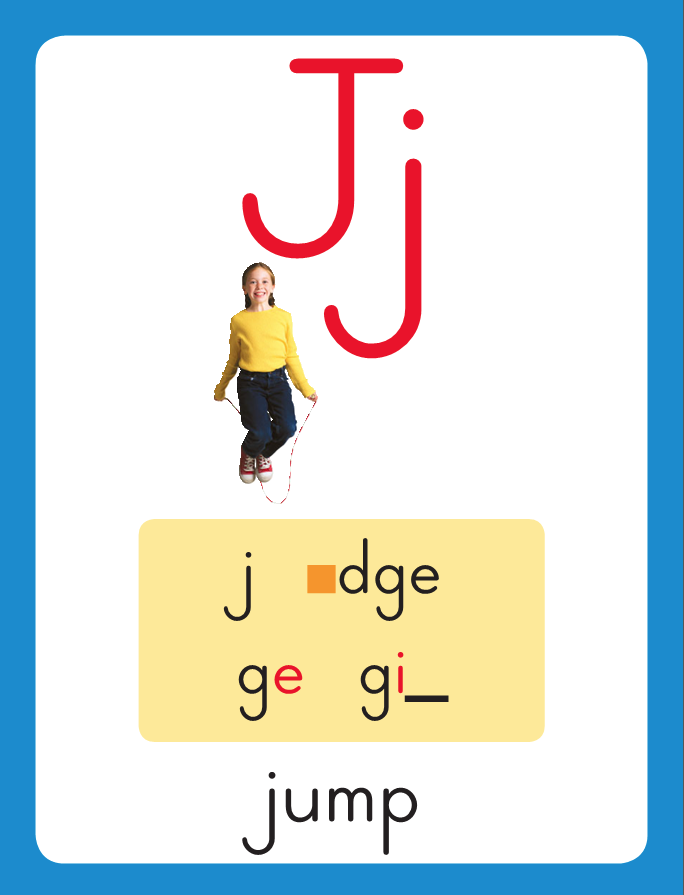 page
What are these letter?

What sound do they stand for?
fugde
Blending Words with  Soft c, g, dge
r
Blending Words with  Soft c, g, dge
r
i
_
e
Blending Words with  Soft c, g, dge
r
i
_
e
Blending Words with  Soft c, g, dge
r
i
c
e
Blending Words with  Soft c, g, dge
s
l
Blending Words with  Soft c, g, dge
s
l
i
_
e
Blending Words with  Soft c, g, dge
s
l
i
_
e
Blending Words with  Soft c, g, dge
s
l
i
c
e
Blending Words with  Soft c, g, dge
a
_
e
Blending Words with  Soft c, g, dge
a
g
e
Blending Words with  Soft c, g, dge
w
Blending Words with  Soft c, g, dge
w
e
Blending Words with  Soft c, g, dge
w
e
Blending Words with  Soft c, g, dge
w
e
dge
Blending Words with  Soft c, g, dge
w
e
dge
Blending Words with  Soft c, g, dge
h
Blending Words with  Soft c, g, dge
h
i
Blending Words with  Soft c, g, dge
h
i
Blending Words with  Soft c, g, dge
h
i
n
Blending Words with  Soft c, g, dge
h
i
n
ge
Blending Words with  Soft c, g, dge
h
i
ge
n
ce
ce
cent
cent     a_e
cent     ace
cent     ace     n
cent     ace     ni_e
cent     ace     nice
cent     ace     nice

sp
cent     ace     nice

spa_e
cent     ace     nice

space
cent     ace     nice

space    ge
cent     ace     nice

space    ge
cent     ace     nice

space    gel
cent     ace     nice

space    gel     p
cent     ace     nice

space    gel     pa_e
cent     ace     nice

space    gel     page
cent     ace     nice

space    gel     page

   st
cent     ace     nice

space    gel     page

   sta_e
cent     ace     nice

space    gel     page

   stage
cent     ace     nice

space    gel     page

   stage       br
cent     ace     nice

space    gel     page

   stage       bri
cent     ace     nice

space    gel     page

   stage       bridge
cent     ace     nice

space    gel     page

   stage       bridge

  d
cent     ace     nice

space    gel     page

   stage       bridge

  do
cent     ace     nice

space    gel     page

   stage       bridge

  dodge
cent     ace     nice

space    gel     page

   stage       bridge

  dodge    sm
cent     ace     nice

space    gel     page

   stage       bridge

  dodge    smu
cent     ace     nice

space    gel     page

   stage       bridge

  dodge    smudge
Blending Words with  Soft c, g, dge
f
a
c
e
What is the new word we made?
Let’s blend all the sounds and read the word.
Change the f to sp.
Blending Words with  Soft c, g, dge
sp
a
c
e
What is the new word we made?
Let’s blend all the sounds and read the word.
Change the sp to tr.
Blending Words with  Soft c, g, dge
tr
a
c
e
What is the new word we made?
Let’s blend all the sounds and read the word.
Remove the t.
Blending Words with  Soft c, g, dge
r
a
c
e
What is the new word we made?
Let’s blend all the sounds and read the word.
Change the a to i.
Blending Words with  Soft c, g, dge
r
i
c
e
What is the new word we made?
Let’s blend all the sounds and read the word.
Change the r to n.
Blending Words with  Soft c, g, dge
n
i
c
e
What is the new word we made?
Let’s blend all the sounds and read the word.
Change the n to m.
Blending Words with  Soft c, g, dge
m
i
c
e
What is the new word we made?
Let’s blend all the sounds and read the word.
Change the m to l.
Blending Words with  Soft c, g, dge
l
i
c
e
What is the new word we made?
Let’s blend all the sounds and read the word.
Change the i to a.
Blending Words with  Soft c, g, dge
l
a
c
e
What is the new word we made?
Let’s blend all the sounds and read the word.
Change the l to p.
Blending Words with  Soft c, g, dge
p
a
c
e
What is the new word we made?
Let’s blend all the sounds and read the word.
Change the p to f.
Blending Words with  Soft c, g, dge
f
a
c
e
What is the new word we made?
Let’s blend all the sounds and read the word.
Change the f to r.
Blending Words with  Soft c, g, dge
r
a
c
e
What is the new word we made?
Let’s blend all the sounds and read the word.
Change the c to g.
Blending Words with  Soft c, g, dge
r
a
g
e
What is the new word we made?
Let’s blend all the sounds and read the word.
Change the r to p.
Blending Words with  Soft c, g, dge
p
a
g
e
What is the new word we made?
Let’s blend all the sounds and read the word.
Change the p to w.
Blending Words with  Soft c, g, dge
w
a
g
e
What is the new word we made?
Let’s blend all the sounds and read the word.
Change the w to c.
Blending Words with  Soft c, g, dge
c
a
g
e
What is the new word we made?
Let’s blend all the sounds and read the word.
Change the c to s.
Blending Words with  Soft c, g, dge
s
a
g
e
What is the new word we made?
Let’s blend all the sounds and read the word.
Change the s to st.
Blending Words with  Soft c, g, dge
st
a
g
e
What is the new word we made?
Let’s blend all the sounds and read the word.
Structural Analysis
Inflectional Endings –ed, -ing
When a word ends in final e, you drop the e before adding –ed or –ing.
Remember that when –ed is added to a verb, or action word, it tells about something that has already happened; when –ing is added to a verb, it tells about something that is happening now.
race
					raced
  racing
Structural Analysis
Inflectional Endings –ed, -ing

Say race and raced again and listen for the /t/ sound at the end of raced.
The letters ed can also stand for the /d/ sound as in cringed.
race
					raced
					cringe
					cringed
/t/
/d/
Structural Analysis
Inflectional Endings –ed, -ing

By adding the letters –ing at the end of a word adds a syllable, or word part.
Use each word in a sentence.
race
					racing
Structural Analysis
Inflectional Endings –ed, -ing

Have children add –ed and –ing to each word 
and then use each word in a sentence.
place
					slice
					rage
					plunge
Spelling
mice
cage
hedge
rice
age
wedge
ledge
nice
page
rice
age
wedge
ledge
nice
page
High Frequency
Words
Read, Spell, Write
any
Do you have any time to play?
Read, Spell, Write
from
The cake came from the shop.
Read, Spell, Write
happy
The dog is happy when I pet his face.
Read, Spell, Write
once
Once I ran a mile.
Read, Spell, Write
so
It is hot, so I will play inside.
Read, Spell, Write
upon
Once upon a time, a king had a magic stone.
Grammar
A past tense verb tells about an action that has already happened.
Many past-tense verbs end in –ed.
A future-tense verb tells about an action that is going to happen.
Adding will before a verb makes it future tense. 
Guide children to circle the verb or verbs in each sentence and identify which is past tense and which is future tense.
Vance sliced the fudge cake.

We will play together on Sunday.
Once children have changes the sentences to past tense, have them change the sentences to future tense by adding will.
Week 1 – Day 3
Phonemic Awareness  
Phoneme Blending
I am going to put one marker in each box as I say each sound.
Then I will blend the sounds to form a word.
Place a marker for each sound as you say /m/ /i/ /s/.
This word has three sounds: /m/ /i/ /s/.
Listen as I blend these sounds to form a word:
/mmmiiisss/. Mice. The word is mice.
/m/
/i/
/s/
Phonemic Awareness  
Phoneme Blending
Using your own boards, place a marker for each sound you hear. I will say one sound at a time. Then blend the sounds to say the word.
/s/ /e/ /l/			/e/ /j/					/f/ /a/ /s/

	/n/ /i/ /s/			/s/ /t/ /a/ /j/			/s/ /l/ /u/ /j/

	/t/ /i/ /j/			/p/ /r/ /a/ /n/ /s/		/p/ /l/ /u/ /n/ /j/
Blending Words with  Soft c, g, dge
p
Blending Words with  Soft c, g, dge
p
a
_
e
Blending Words with  Soft c, g, dge
p
a
_
e
Blending Words with  Soft c, g, dge
p
a
g
e
Blending Words with  Soft c, g, dge
c
Blending Words with  Soft c, g, dge
c
a
_
e
Blending Words with  Soft c, g, dge
c
a
_
e
Blending Words with  Soft c, g, dge
c
a
g
e
Blending Words with  Soft c, g, dge
b
Blending Words with  Soft c, g, dge
b
a
Blending Words with  Soft c, g, dge
b
a
Blending Words with  Soft c, g, dge
b
a
dge
Blending Words with  Soft c, g, dge
b
a
dge
Blending Words with  Soft c, g, dge
s
p
Blending Words with  Soft c, g, dge
p
s
Blending Words with  Soft c, g, dge
s
p
i
_
e
Blending Words with  Soft c, g, dge
s
p
i
_
e
Blending Words with  Soft c, g, dge
i
s
p
c
e
Blending Words with  Soft c, g, dge
g
r
Blending Words with  Soft c, g, dge
r
g
Blending Words with  Soft c, g, dge
g
r
a
_
e
Blending Words with  Soft c, g, dge
g
r
a
_
e
Blending Words with  Soft c, g, dge
g
r
a
c
e
dge    a_e    ce    i_e

 ing      ge      sm     pl

 i_e     dge    ce   a_e
e
edge
edge    f
edge    fu
edge    fudge
edge    fudge    f
edge    fudge    fa_e
edge    fudge    face
edge    fudge    face

 n
edge    fudge    face

 ni_e
edge    fudge    face

 nice
edge    fudge    face

 nice     br
edge    fudge    face

 nice     bra_e
edge    fudge    face

 nice     brace
edge    fudge    face

 nice     brace     i_e
edge    fudge    face

 nice     brace     ice
edge    fudge    face

 nice     brace     ice

ce
edge    fudge    face

 nice     brace     ice

ce
edge    fudge    face

 nice     brace     ice

cent
edge    fudge    face

 nice     brace     ice

cent    r
edge    fudge    face

 nice     brace     ice

cent    ra_e
edge    fudge    face

 nice     brace     ice

cent    rage
edge    fudge    face

 nice     brace     ice

cent    rage    b
edge    fudge    face

 nice     brace     ice

cent    rage    bu
edge    fudge    face

 nice     brace     ice

cent    rage    budge
edge    fudge    face

 nice     brace     ice

cent    rage    budge

f
edge    fudge    face

 nice     brace     ice

cent    rage    budge

fe
edge    fudge    face

 nice     brace     ice

cent    rage    budge

fen
edge    fudge    face

 nice     brace     ice

cent    rage    budge

fence
edge    fudge    face

 nice     brace     ice

cent    rage    budge

fence  pl
edge    fudge    face

 nice     brace     ice

cent    rage    budge

fence  pla_e
edge    fudge    face

 nice     brace     ice

cent    rage    budge

fence  place
edge    fudge    face

 nice     brace     ice

cent    rage    budge

fence  place  r
edge    fudge    face

 nice     brace     ice

cent    rage    budge

fence  place  ra_e
edge    fudge    face

 nice     brace     ice

cent    rage    budge

fence  place  race
edge
piled placed
piled placed  making
piled placed  making

riding
piled placed  making

riding   slicing
piled placed  making

riding   slicing   smiled
piled placed  making

riding   slicing   smiled

baked
piled placed  making

riding   slicing   smiled

baked  tracing
piled placed  making

riding   slicing   smiled

baked  tracing  liked
piled placed  making

riding   slicing   smiled

baked  tracing  liked

space
piled placed  making

riding   slicing   smiled

baked  tracing  liked

space  spice
piled placed  making

riding   slicing   smiled

baked  tracing  liked

space  spice  cages
Lance
Lance raced
Lance raced past
Lance raced past the
Lance raced past the fence.
Lance raced past the fence.

Madge
Lance raced past the fence.

Madge danced
Lance raced past the fence.

Madge danced on
Lance raced past the fence.

Madge danced on the
Lance raced past the fence.

Madge danced on the stage.
Structural Analysis
Inflectional Endings –ed, -ing
Say each of these words.
Ask children what to listen closely to hear what is different.
Remember that –ed means the action took place in the past;
-ing means the action is taking place now.
Since the word pledge ends in final –e, 
e was dropped before adding –ed or –ing.
pledge
				pledged
   pledging
Structural Analysis
Inflectional Endings –ed, -ing
Help children blend the words.
Point out that –ed at the end of a word can stand for /t/ as in raced or /d/ as in cringed. Also point out that adding –ing at the end of a word adds a syllable.
race
				raced
				racing
Structural Analysis
Inflectional Endings –ed, -ing
Help children blend the words.
Point out that –ed at the end of a word can stand for /t/ as in raced or /d/ as in cringed. Also point out that adding –ing at the end of a word adds a syllable.
cringe
				cringed
				cringing
Structural Analysis
Inflectional Endings –ed, -ing
Help children blend the words.
Point out that –ed at the end of a word can stand for /t/ as in raced or /d/ as in cringed. Also point out that adding –ing at the end of a word adds a syllable.
judge
				judged
				judging
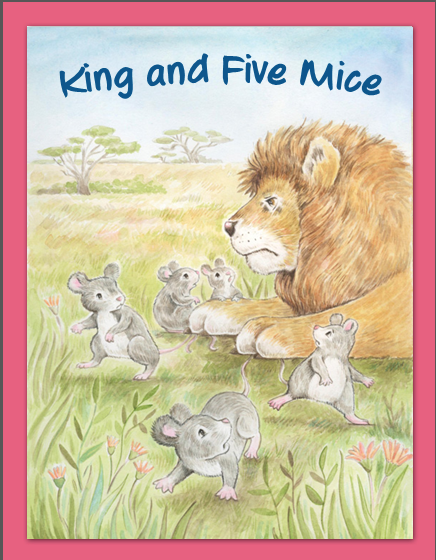 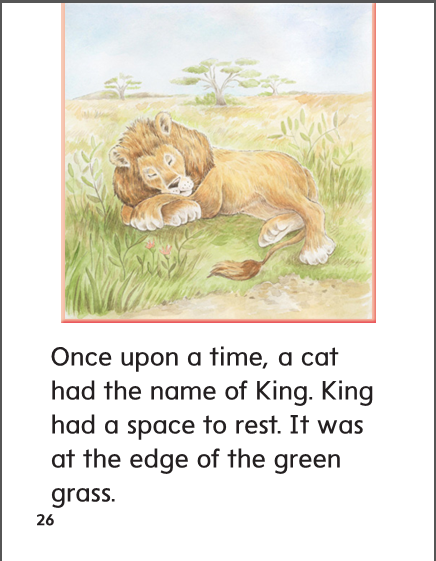 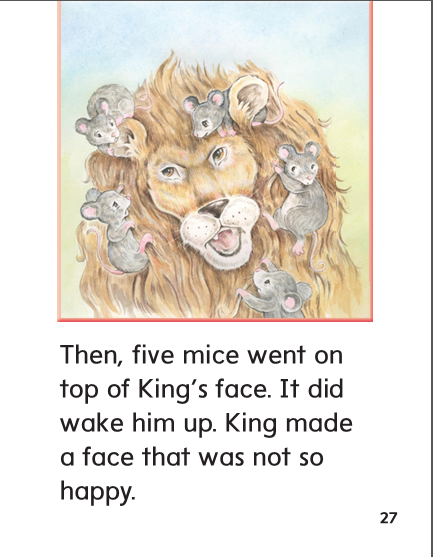 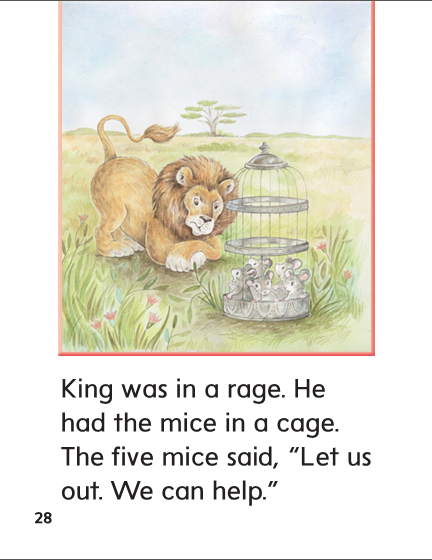 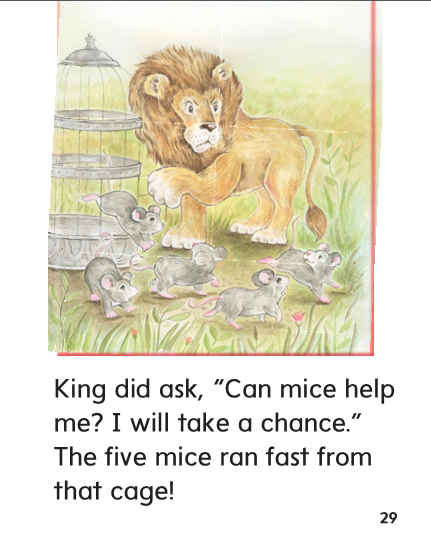 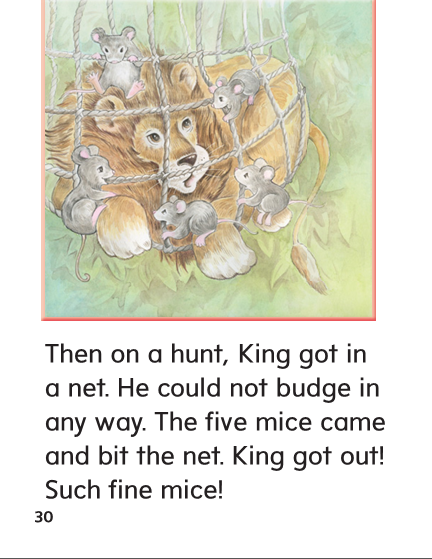 -ice
-edge
-age
rice
from
rice
wedge
once
wedge
page
page
nice
nice
from
ledge
ledge
age
age
once
High Frequency
Words
Read, Spell, Write
any
Do you have any time to play?
Read, Spell, Write
from
The cake came from the shop.
Read, Spell, Write
happy
The dog is happy when I pet his face.
Read, Spell, Write
once
Once I ran a mile.
Read, Spell, Write
so
It is hot, so I will play inside.
Read, Spell, Write
upon
Once upon a time, a king had a magic stone.
Build Fluency: Word Automaticity
Can you see any ducks from the bridge?

I am happy, so I smile a lot.

Once upon a time five mice ran a race.
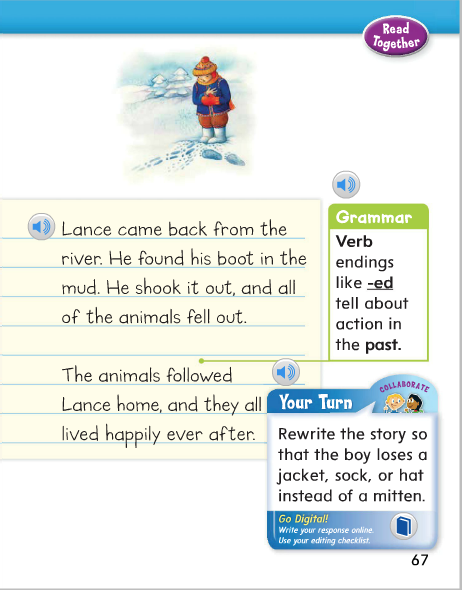 Name the verbs in this sentence:
The animals followed Lance home, and they all lived happily ever after.
How do you know his happened in the past?
Week 1 – Day 4
Phonemic Awareness  
Phoneme Segmentation
Listen carefully as I say a word: glance.
What are the sounds in the word? 
Yes, /g/ /l/ /a/ /n/ /s/.
There are five sounds.
Let’s say them again: /g/ /l/ /a/ /n/ /s/, glance
Guided Practice:
Tell me which sounds you hear in the word and then say the word.

ice			cell			stage			fence			pledge

race		chance		face			slice			gel

dodge	page
Blending Words with  Soft c, g, dge
p
a
c
e
What is the new word we made?
Let’s blend all the sounds and read the word.
Change the c to g.
Blending Words with  Soft c, g, dge
p
a
g
e
What is the new word we made?
Let’s blend all the sounds and read the word.
Change the p to w.
Blending Words with  Soft c, g, dge
w
a
g
e
What is the new word we made?
Let’s blend all the sounds and read the word.
Change the w to c.
Blending Words with  Soft c, g, dge
c
a
g
e
What is the new word we made?
Let’s blend all the sounds and read the word.
Change the c to r.
Blending Words with  Soft c, g, dge
r
a
g
e
What is the new word we made?
Let’s blend all the sounds and read the word.
Change the g to c.
Blending Words with  Soft c, g, dge
r
a
c
e
What is the new word we made?
Let’s blend all the sounds and read the word.
Change the a to i.
Blending Words with  Soft c, g, dge
r
i
c
e
What is the new word we made?
Let’s blend all the sounds and read the word.
Change the r to l.
Blending Words with  Soft c, g, dge
i
l
c
e
What is the new word we made?
Let’s blend all the sounds and read the word.
Add s in front of l.
Blending Words with  Soft c, g, dge
s
l
i
c
e
What is the new word we made?
Let’s blend all the sounds and read the word.
Change the l to p.
Blending Words with  Soft c, g, dge
s
p
i
c
e
What is the new word we made?
Let’s blend all the sounds and read the word.
Change the i to a.
Blending Words with  Soft c, g, dge
s
p
a
c
e
What is the new word we made?
Let’s blend all the sounds and read the word.
Change the sp to r.
Blending Words with  Soft c, g, dge
r
a
c
e
What is the new word we made?
Let’s blend all the sounds and read the word.
Change the a to i.
Blending Words with  Soft c, g, dge
r
i
c
e
What is the new word we made?
Let’s blend all the sounds and read the word.
Change the ce to dge.
Blending Words with  Soft c, g, dge
r
i
dge
What is the new word we made?
Let’s blend all the sounds and read the word.
Change the ce to dge.
Blending Words with  Soft c, g, dge
r
i
dge
What is the new word we made?
Let’s blend all the sounds and read the word.
Add a b in front of the r.
Blending Words with  Soft c, g, dge
b
r
i
dge
What is the new word we made?
Let’s blend all the sounds and read the word.
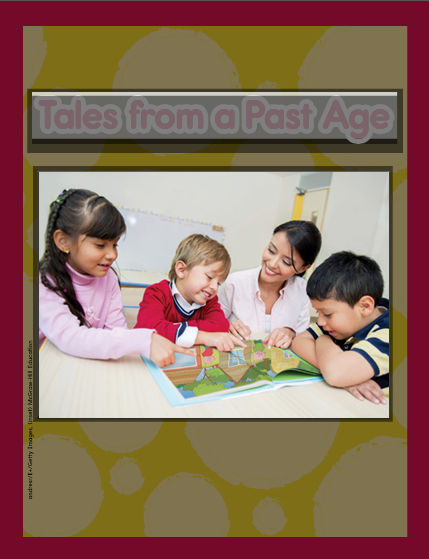 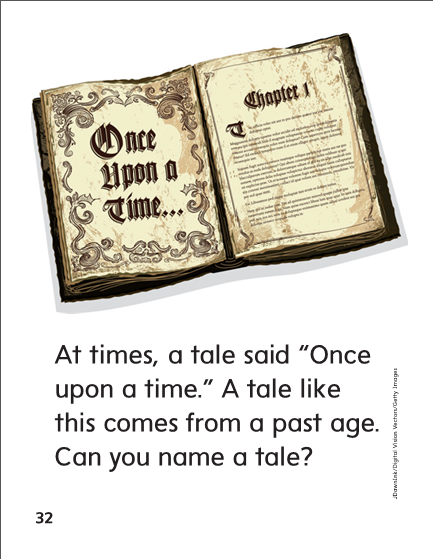 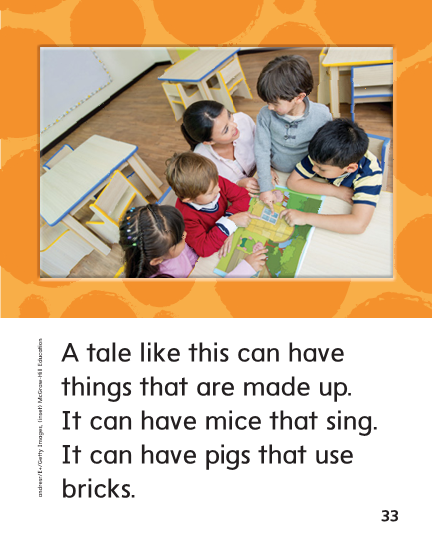 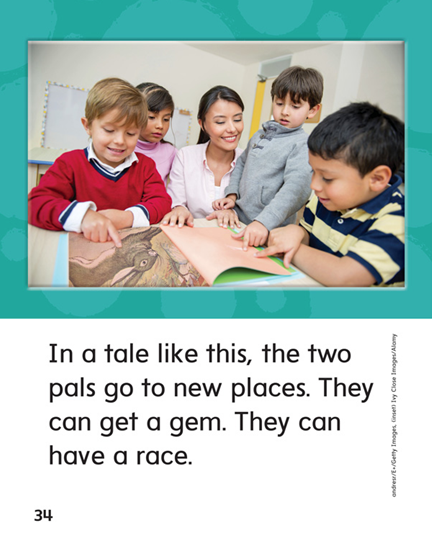 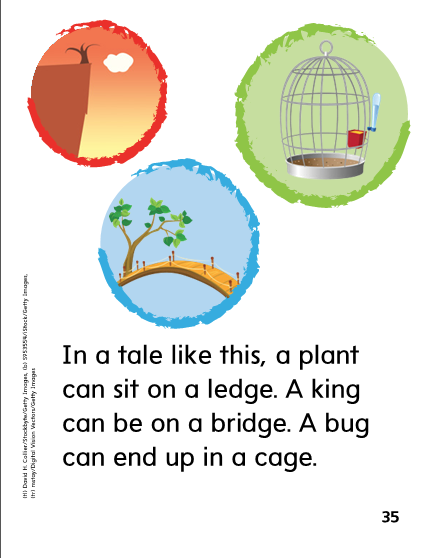 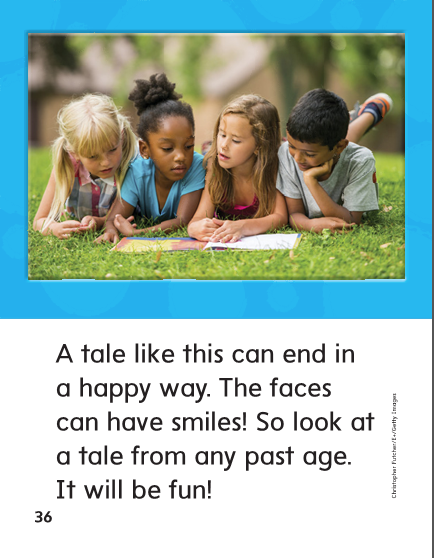 Structural Analysis
Inflectional Endings –ed, -ing
Say each of these words.
Remember that –ed means the action took place in the past;
-ing means the action is taking place now.
Since the word pledge ends in final –e, 
e was dropped before adding –ed or –ing.
dance
				danced
   dancing
Structural Analysis
Inflectional Endings –ed, -ing
Have children work in pairs to construct words that tell about actions in the past and actions happening now by adding –ed and –ing.
Then have the write sentences with each word.
trace
				change
				dodge
High Frequency
Words
Read, Spell, Write
any
Do you have any time to play?
Read, Spell, Write
from
The cake came from the shop.
Read, Spell, Write
happy
The dog is happy when I pet his face.
Read, Spell, Write
once
Once I ran a mile.
Read, Spell, Write
so
It is hot, so I will play inside.
Read, Spell, Write
upon
Once upon a time, a king had a magic stone.
Grammar
A past tense verb tells about an action that has already happened.
A future-tense verb tells about an action that is going to happen.
Ask, What can you do to most verbs to show that an action happened in the past? 
What can you do to a verb to show that an action will happen in the future?
Yesterday Bob raced Lance around the track.

I will brush my dog on Monday.

I rested on a nice cot.
Guide children to identify the verb or verbs as you say aloud the following sentences. Have children identify which verbs show past and future tense.
Week 1 – Day 5
Phonemic Awareness
Phoneme Blending:
Listen as I say a group of sounds. Then blend those sounds to form a word.

/i/ /s/		/s/ /l/ /i/ /s/		/w/ /e/ /j/ 		/t/ /r/ /a/ /s/

/ch/ /a/ /n/ /s/		/p/ /l/ /u/ /n/ /j/     /m/ /i/ /s/
Phoneme Segmentation:
Now I am going to say a word. I want you to say each sound in the word.

hinge			dice			wage			smudge			fence
Blend and Build Words with Soft c, g, dge
Read and say these words:
mice
place
cent
gem
Stage
lodge
Blending Words with  Soft c, g, dge
r
i
c
e
What is the new word we made?
Let’s blend all the sounds and read the word.
Change the r to n.
Blending Words with  Soft c, g, dge
n
i
c
e
What is the new word we made?
Let’s blend all the sounds and read the word.
Change the n to m.
Blending Words with  Soft c, g, dge
m
i
c
e
What is the new word we made?
Let’s blend all the sounds and read the word.
Change the m to l.
Blending Words with  Soft c, g, dge
l
i
c
e
What is the new word we made?
Let’s blend all the sounds and read the word.
Change the m to l.
Blending Words with  Soft c, g, dge
l
i
c
e
What is the new word we made?
Let’s blend all the sounds and read the word.
Change the i to a.
Blending Words with  Soft c, g, dge
l
a
c
e
What is the new word we made?
Let’s blend all the sounds and read the word.
Add a p in front of the l.
Blending Words with  Soft c, g, dge
p
c
e
a
l
What is the new word we made?
Let’s blend all the sounds and read the word.
Remove the l.
Blending Words with  Soft c, g, dge
p
a
c
e
What is the new word we made?
Let’s blend all the sounds and read the word.
Change the p to r.
Blending Words with  Soft c, g, dge
r
a
c
e
What is the new word we made?
Let’s blend all the sounds and read the word.
Add a g in front of the r.
Blending Words with  Soft c, g, dge
c
e
r
a
g
What is the new word we made?
Let’s blend all the sounds and read the word.
Change the g to t.
Blending Words with  Soft c, g, dge
c
e
r
a
t
What is the new word we made?
Let’s blend all the sounds and read the word.
Remove the t.
Blending Words with  Soft c, g, dge
r
c
a
e
What is the new word we made?
Let’s blend all the sounds and read the word.
Change the c to g.
Blending Words with  Soft c, g, dge
r
g
a
e
What is the new word we made?
Let’s blend all the sounds and read the word.
Change the r to c.
Blending Words with  Soft c, g, dge
c
g
a
e
What is the new word we made?
Let’s blend all the sounds and read the word.
Remove the c.
Blending Words with  Soft c, g, dge
g
a
e
What is the new word we made?
Let’s blend all the sounds and read the word.
Change the a to e.
Blending Words with  Soft c, g, dge
dge
e
What is the new word we made?
Let’s blend all the sounds and read the word.
Add a w in front of the e.
Blending Words with  Soft c, g, dge
w
e
dge
What is the new word we made?
Let’s blend all the sounds and read the word.
Change the w to l.
Blending Words with  Soft c, g, dge
l
e
dge
What is the new word we made?
Let’s blend all the sounds and read the word.
Change the e to o.
Blending Words with  Soft c, g, dge
l
o
dge
What is the new word we made?
Let’s blend all the sounds and read the word.
Change the l to d.
Blending Words with  Soft c, g, dge
d
o
dge
What is the new word we made?
Let’s blend all the sounds and read the word.
Change the l to d.
Word Automaticity
edge
cent
raced
slicing
space
fudge
rage
piled
smiled
spice
face
budge
placed
baked
dice
fence
nice
making
tracing
cages
brace
place
riding
liked
states
ice
Structural Analysis
Inflectional Endings –ed, -ing
Have children explain how to add the –ed and –ing endings to words that end in final –e. Then have children practice adding –ed and –ing to these words:
place			make
brace			slice
race				dodge
take					judge
High Frequency
Words
Read, Spell, Write
any
Do you have any time to play?
Read, Spell, Write
from
The cake came from the shop.
Read, Spell, Write
happy
The dog is happy when I pet his face.
Read, Spell, Write
once
Once I ran a mile.
Read, Spell, Write
so
It is hot, so I will play inside.
Read, Spell, Write
upon
Once upon a time, a king had a magic stone.
Grammar
Have children describe what past tense verbs are and how they are used.
What is one way I would know if the action in a sentence happened in the past?
The sun shined on the class picnic.
Have children provide past-tense verbs to complete the following sentences.
We _____ at school on Friday.

Chad _____ down the hill.
Grammar
Have children describe what future-tense verbs are and how they are used.
What can you do to a verb to show that an action will happen in the future?
Tonight, I ___________________.

The frog ___________ in the water.
Have children complete them with future-tense verbs.